Progress in mechanical design
of CEPC detector TDR
Ji Quan
September 10, 2024
1
Content:

       1. Progress of the overall drawing
       2. Pre-installation point installation scheme design
2
1. Progress of the overall drawing
1) Adding 100mm thick paraffin wax on the outer surface of the end yoke
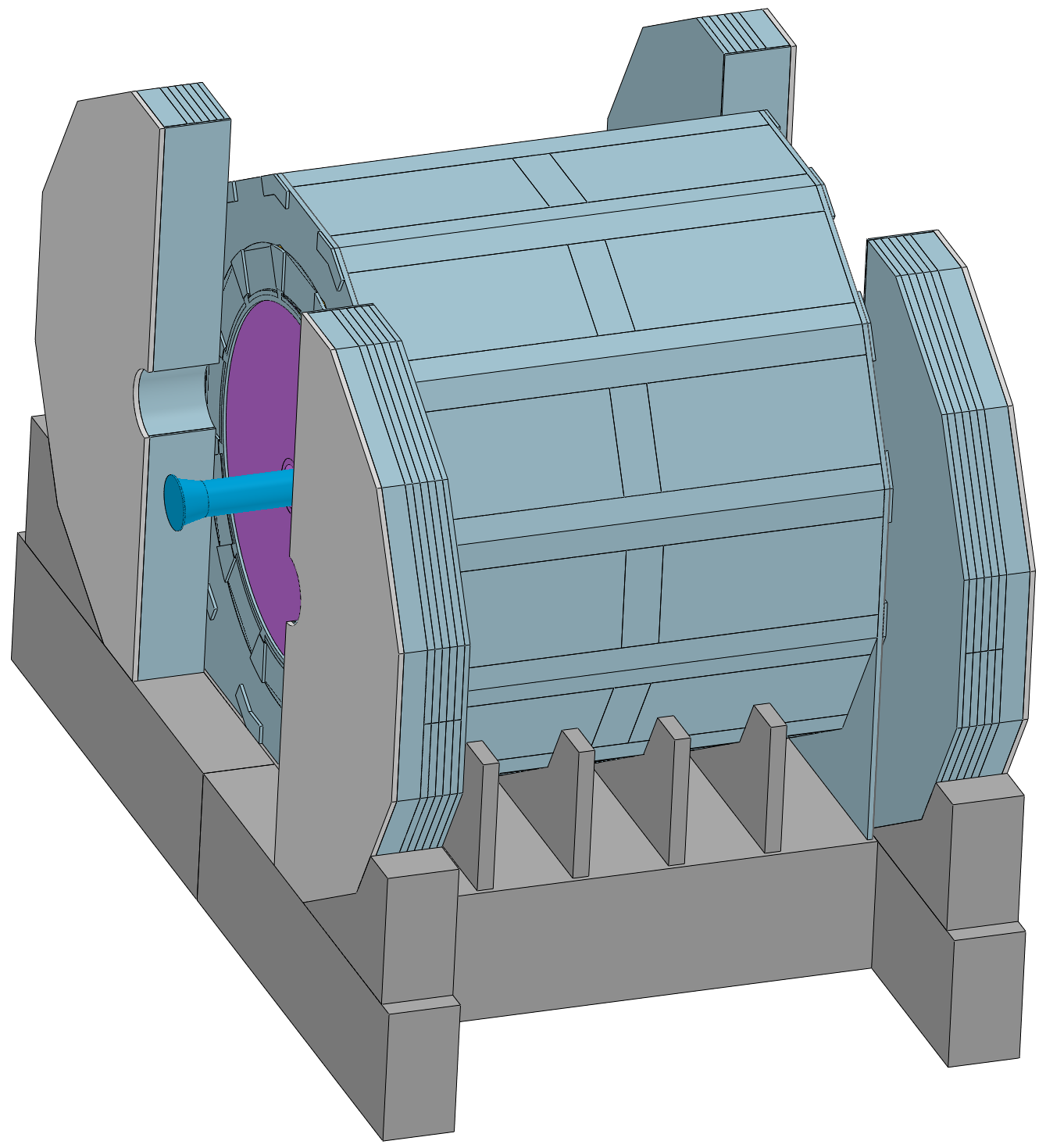 Axial ：Length increases
3
1. Progress of the overall drawing
2) Optimization design of yoke and magnet chimney
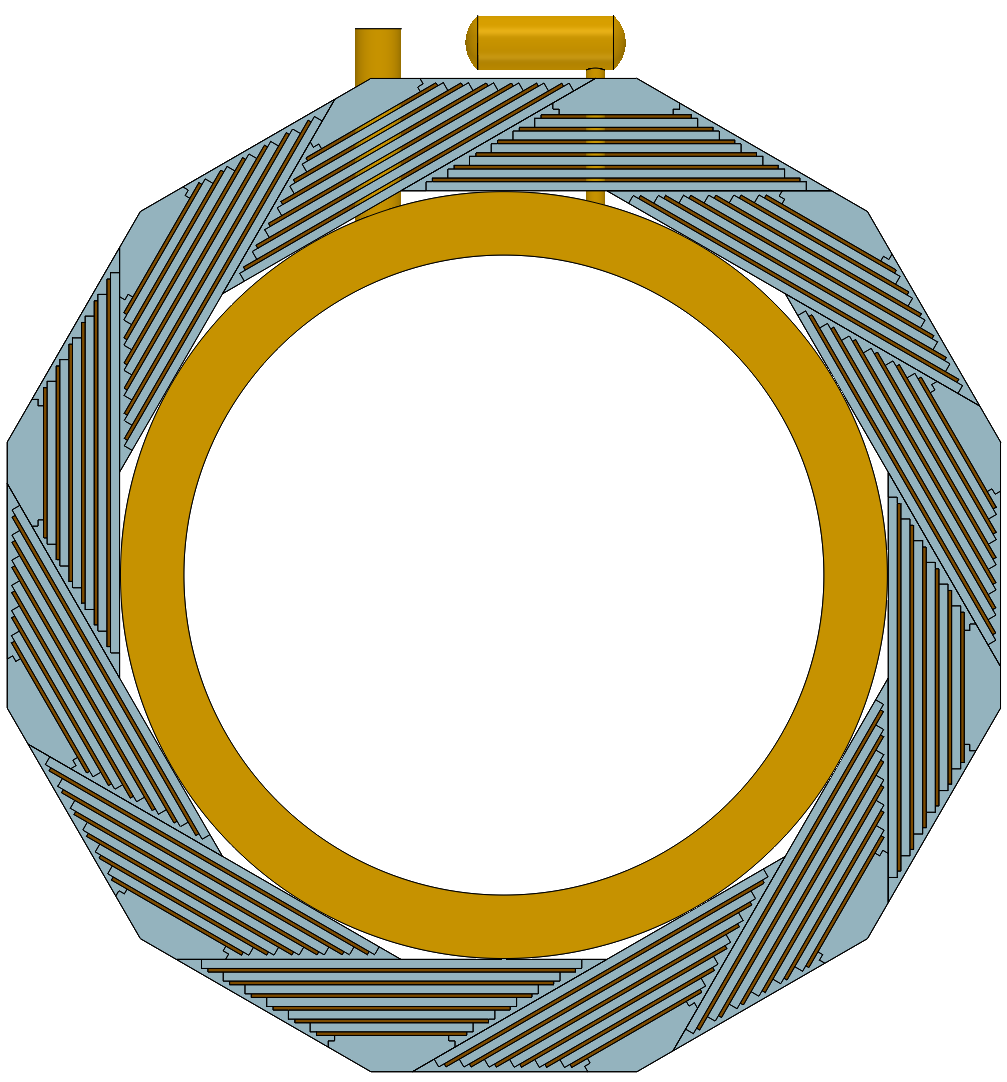 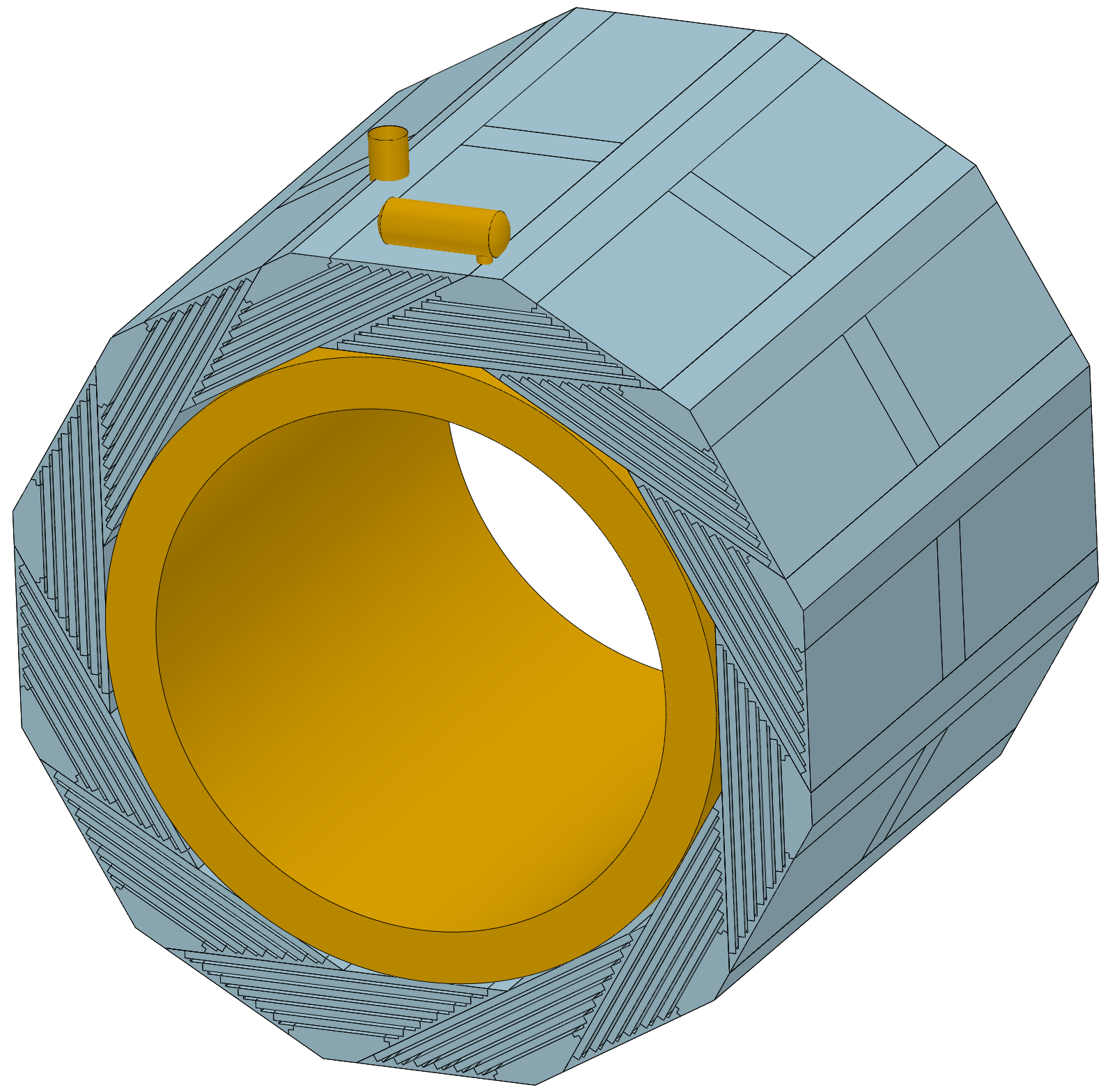 Next plan : 
  Mixed installation design
Optimization :
   a. Chimney channel only affects one yoke module
   b. The yoke is divided into two sections along the axial direction
4
1. Progress of the overall drawing
3) OTK, VERTEX and ECAL
OTK, VERTEX :
   Start discussing with the overall drawing……
ECAL :
   侯少静单独汇报
5
2. Pre-installation point installation scheme design
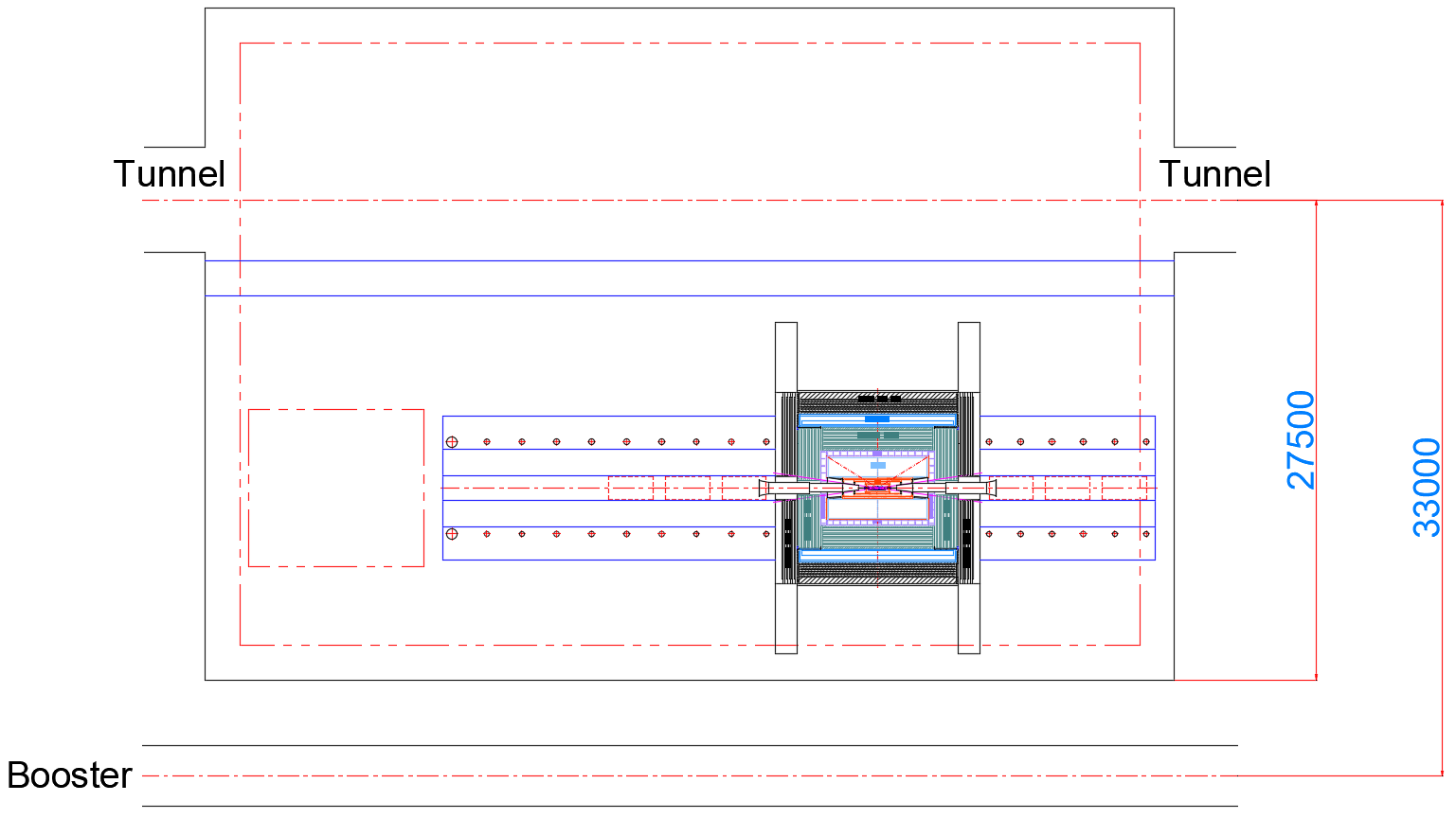 Scheme 1
Collision point
Length :
  50000  to  55500
  33000  to  38500
Question :
Distance 33 m
(>25 m)
6
2. Pre-installation point installation scheme design
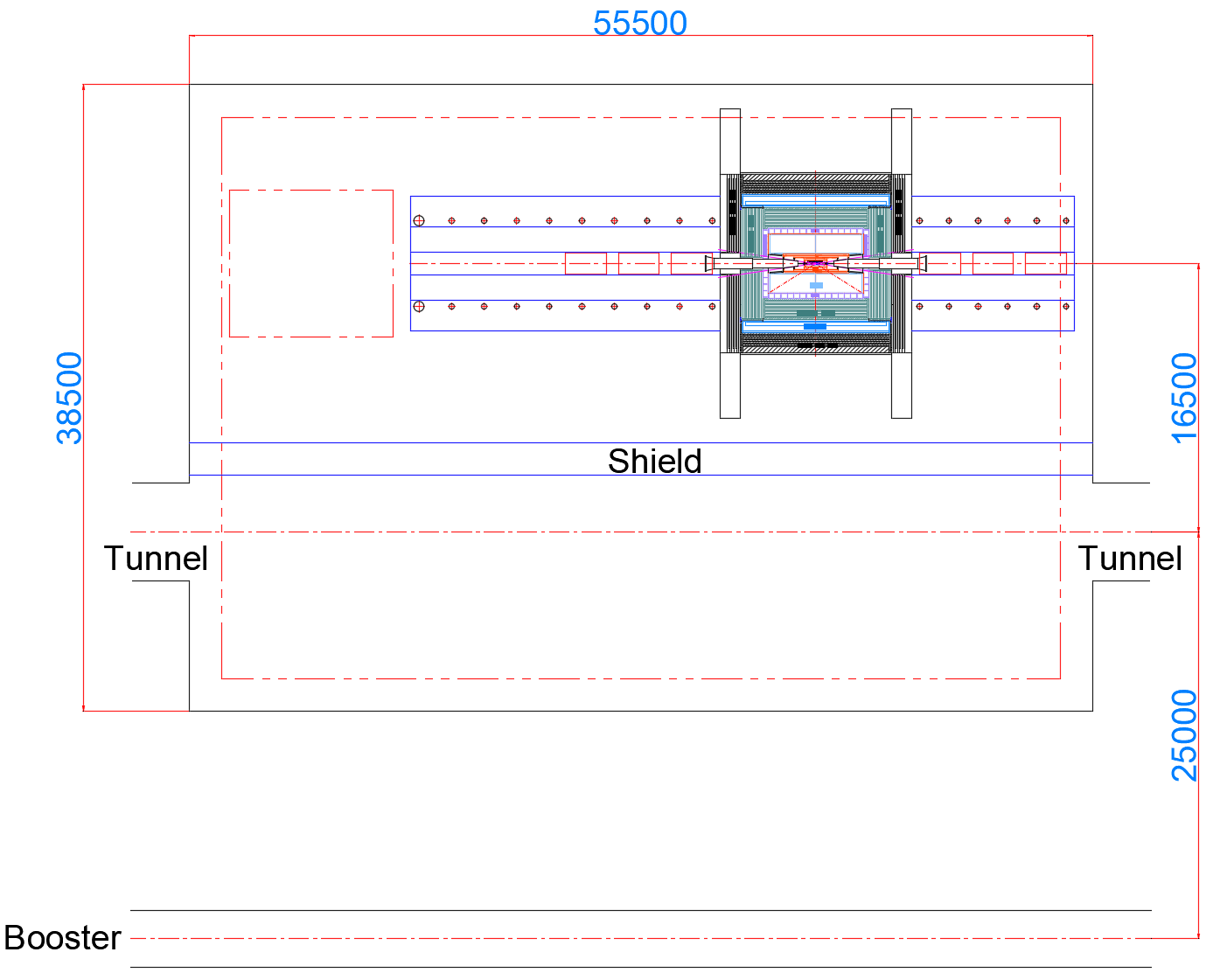 Scheme 2
Length :
  50000  to  55500
  33000  to  38500
Collision point
Question :
Distance 16.5 m
(Increased the distance to the service room)
7